Продукционные правила и продукционные модели представления знаний
Продукционные правила — РR —это структурно-лингвисти­ческие модели представления процедурных знаний предметной области (рекомен­даций, указаний, стратегий или эвристических правил), которые формально записы­ваются в виде следующих пар:
Если <условие>, то <действие>
Если <причина>, то <следствие>
Если <посылка>, то <заключение>
Если <ситуация>, то <действие>.
ЕСЛИ (рН жидкости меньше 6), ТО (жидкость — кислота);
ЕСЛИ (температура кипения вещества меньше текущей тем­пературы), ТО (фазовое состояние вещества — пар);
ЕСЛИ (фазовое состояние вещества x в смеси двух компонен­тов—жидкость) и (фазовое состояние вещества у в смеси двух компонентов — жидкость), ТО (для разделения веществ х и у ис­пользовать процесс ректификации).
2
Классификация продукционных правил
С точки зрения структурно-синтаксических особенностей фор­мирования выделяют четыре типа ПП: простое, составное, фоку­сирующее, разветвляющееся.
Простое ПП— это ПП, имеющее единственное условие и  единственное действие. Например: «ЕСЛИ (основной аппарат насос), ТО (технологический блок —блок нагнетания)».
Составное ПП имеет множество условий и действий. Например: «ЕСЛИ (аппарат—ректификационная колонна) И (габариты аппарата—крупногабаритный), ТО (высота установки аппарата —на нулевом уровне) И (очередность размещения — в первую оче­редь)».
Фокусирующее ПП имеет множество условий и одно действие. Например: «ЕСЛИ (основной аппарат —абсорбер) И (узел вспомогательного назначения — узел теплообмена) И (узел вспомогательного назначения — узел перекачки), ТО (технологический блок —блок абсорбции)».
Разветвляющееся ПП имеет одно условие и множество действий. Например: «ЕСЛИ (технологический блок—блок перекачки), ТО (основной аппарат — емкость) И (узел вспомогательного назначения — узел нагнетания)».
3
ПРОДУКЦИОННЫЕ МОДЕЛИ
Формализовано продукционные правила можно представить  в виде продукционных моделей, которые записываются с использованием лингвистических переменных и элементов алгебры логики высказываний (логико-лингвистической модели).
Переменные, значениями которых являются термины (слова, фразы, предложения), выраженные на естественном языке называются лингвистическими переменными.
4
Логические операции
Действия, совершаемые над логическими переменными для получения определенных логических функций, называются логическими операциями. В алгебре логики используются следующие логические операции:
ИНВЕРСИЯ (логическое отрицание («–»). В естественных языках соответствует словам НЕВЕРНО, ЛОЖЬ или частице НЕ, в языках программирования обозначается Not, в алгебре логики обозначается Ᾱ, ,  
КОНЪЮНКЦИЯ (логическое умножение («*»)). В естественных языках соответствует союзу И, в языках программирования обозначается And, в алгебре логики обозначается .
ДИЗЪЮНКЦИЯ (логическое сложение «+»). В естественных языках соответствует союзу ИЛИ, в языках программирования обозначается Or, в алгебре логики обозначается .
ИМПЛИКАЦИЯ (логическое следование). В естественных языках соответствует обороту речи, ЕСЛИ..., ТО ..., в языках программирования обозначается If, в алгебре логики обозначается →.
ЭКВИВАЛЕНЦИЯ (логическая равнозначность). В естественных языках соответствует обороту речи ТОГДА И ТОЛЬКО ТОГДА, в алгебре логики обозначается <=> или ≡
5
ПРИМЕР
.
Если «температура сырьевого потока» = «выше нормы», то «расход водяного пара, подаваемого на распыл сырья» = «увеличить».
Обозначим лингвистические переменные:
x – «температура сырьевого потока»,
u – «расход водяного пара, подаваемого на распыл сырья».
Эти переменные могут принимать следующие значения: 
x = < «ниже нормы», «норма», «выше нормы»>= < LN, N, PN>;
u = < «уменьшить», «не изменять», «увеличить»> = < D, O, Up>
Тогда продукционная модель, соответствующая приведенному выше правилу:
6
Система продукционных правил, проверка продукционных правил на противоречивость и избыточность
Система продукционных правил – множество продукционных правил (ПП), отображающих разнообразные процедурные знания предметной области, порядок выполнения которых задается с помощью стратегии управления выводом.
Достоинствами продукционных систем (ПС) как моделей представления знаний явля­ются: простота создания и понимания отдельных ПП; простота пополнения и модификации ПП, входящих в базу знаний (БЗ); простота про­цедуры вывода по здравому смыслу решения НФЗ.
Недостатки ПС: неясность взаимосвязей между отдельными ПП; сложность представления большого объема процедурных знаний; весьма низкая эффективность операций переработки знаний при выводе решений НФЗ; отсутствие гибкости в процедуре вывода решений по здравому смыслу.
Продукционная модель обладает тем недостатком, что при накоплении достаточно большого числа (порядка нескольких сотен) продукций они начинают противоречить друг другу, может наблюдаться неясность взаимосвязей между отдельными ПП; также осложняется представление большого объема продукционных знаний и их переработка при выводе решений неформализованной задачи (НФЗ); система становится менее гибкой в процедуре вывода решений.
7
Процедура (алгоритм) формирования рабочего набора продукционных правил
При формировании базы знаний в виде набора правил предла­гается принципиально использовать две схемы.
Схема с наличием одного лица, принимающего решения (ЛПР), продуцирующего правила, кото­рые и попадают в обработку. Предполагается, что одно ЛПР продуцирует правила, которые непротиворечивы. В связи с этим исключения отдельных правил не происходит - все они используются при обработке информации.
Хотя эта схема и не сталкивает исследователя с проблемами избыточности и противоречивости правил, она ставит под сомнение корректность каждого правила и их полноту и может быть применена только в крайнем случае.
Схема с наличием ЛПР в количестве n, каждое из которых незави­симо продуцирует свой набор правил. В этом случае каждое последующее ЛПР может вносить новое правило, увеличивая тем самым полноту модели; может повторять некоторые правила, создавая избыточность модели; может вводить правила, противоречащие правилам из набора другого экспер­та. 
Можно выделить две основные причины, по которым эксперты формулируют разные правила: 
размытость понятий экспертов о значениях лин­гвистических переменных
профессиональная некомпетентность. 
Четкой грани между этими двумя причинами нет, но тем не менее, если правила расходятся достаточно сильно, очевидно, что причина - некомпетентность эксперта, а в противном случае - размытость понятий.
8
Процедура (алгоритм) формирования рабочего набора продукционных правил
Под оценкой качества рабочего набора правил (РНП) будем понимать проверку его на противоречивость, избыточность и полноту.
Для этой цели введем ряд понятий, характеризующих качество РНП. В виде примера для простоты мы будем рассматривать гипотетиче­скую интеллектуальную математическую модель, имеющую две входные координаты - x и y и одну выходную - z.
Понятие полноты РНПП: чем больше правил в рабочем наборе, тем больше полнота продукционной БЗ.
Понятие приоритета – частота появления правила в наборах разных ЛПР. Чем чаще ПП встречается в разных наборах, тем выше у него приоритет.
Понятие однозначности – свойство правило, заключающееся в следующем: каждому сочетанию значений входных координат x и y соответствует одно и только одно значение выходной координаты z.
Если x = x1 И y = y1, то z = z1 – верно
Если x = x1 И y = y1, то z = z2 – неверно
 Понятие дублирования: если x и y однозначно определяют z, то обратное утверждение неверно, то есть результат z может достигаться различными сочетаниями входных координат x и y.
Если x = x1 И y = y1, то z = z1; 	
Если x = x1 И y = y2, то z = z1
9
Процедура (алгоритм) формирования рабочего набора продукционных правил
Понятие избыточности: может возникнуть си­туация, когда значения y различны только по внешнему виду, а по сути своей очень близки. В частности, если y принимает значение «любое», тогда все остальные значения будут являться частью значения «любое».
Если x = x1 И y = любое, то z = z1 
Если x = x1 И y = y1, то z = z1 – избыточное
 
Понятие противоречивости: если два правила при одних и тех же значениях входных координат имеют разные значения выходной коорди­наты, то есть нарушается гипотеза однозначности, то такие правила противоречивы.
Если x = x1 И y = y1, то z = z1
Если x = x1 И y = y1, то z = z2.
10
Алгоритм формирования рабочего набора правил
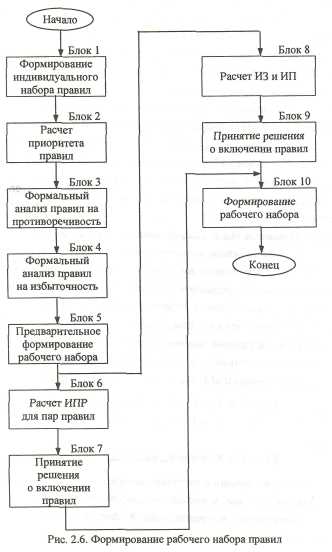 Первоначально каждый эксперт формирует собственный исходный набор правил (блок 1). 
Каждому правилу по результатам расчета (блок 2) присваивается приоритет. 
В результате перебора осуществляется предва­рительный (формальный) анализ правил, подозрительных на противоречи­вость (блок 3) и избыточность (блок 4). Формальный анализ сводится к пе­ребору правил по внешнему виду. Для анали­за на противоречивость отбираются правила, имеющие одинаковое сочета­ние значений входных координат, но разные значения выходной координа­ты. Для анализа на избыточность осуществляется обратная процедура: отыскиваются правила по одинаковому значению выходной координаты. 
Выбранные в результате анализа неподозрительные правила помещаются в рабочий набор (блок 5). 
Правила, подозрительные на противоречивость, анализируются попарно (блок 6), для чего рассчитывается индекс противоречивости (ИПР), и для ус­тановленного уровня противоречивости принимается решение о возмож­ном включении одного или двух правил в рабочий набор (блок 7). 
Прави­ла, подозрительные на избыточность, анализируются попарно (блок 8), для чего рассчитываются индекс избыточности (ИЗ) и коэффициент полноты модели, 
Затем принима­ется решение о возможном включении одного или двух правил в рабочий набор (блок 9). 
По результатам полного анализа правил на противоречивость и избыточность формируется дополнительный набор, который и за­гружается в рабочий.
11
ПРИМЕР
Повышение температуры обогревающей воды в рубашке ведет к окислению и снижению выхода продукта. Снижает выход продукта также остаток хлороформа после отгонки. Для того, чтобы нейтрализовать хлороформ, нужно добавить к кубовому остатку изопропанол в заданном соотношении.
Лингвистические переменные:
Х1 – «Температура воды в рубашке»
Х2 – «Выход продукта»
Х3 – «Концентрация хлороформа»
U1 – «Добавление изопропанола»
Х2, Х3=<«норма», «ниже нормы», «выше нормы»>=<N, LN, PN>
Х1=<«норма», «ниже нормы», «выше нормы», «повысить», «понизить», «не изменять»>
=<N, LN, PN, Up, D, O>
U1=<«да», «нет»>=<T, F>
Если «Температура воды в рубашке»=«выше нормы», то «Выход продукта»=«ниже нормы».
 М1 ≡ [(X1 = PN) → (X2= LN)]
Если «Концентрация хлороформа»=«выше нормы», то «Выход продукта»=«ниже нормы».
М2 ≡ [(X3 = PN) → (X2= LN)]
Если «Температура воды в рубашке»=«выше нормы» И «Выход продукта»=«ниже нормы», то «Температура воды в рубашке»=«понизить».
М3 ≡ [((X1 = PN)  (X2= LN)) →(X1 =D) ]
Если «Концентрация хлороформа»=«выше нормы» И «Выход продукта»=«ниже нормы», то «Добавление изопропанола»=«да»
 М4 ≡ [((X3 = PN)  (X2= LN)) →(U1 =T) ]
12
Пример разработки системы продукционных правил
Разработать продукционные модели представления знаний по управлению технологическим процессом установки каталитического риформинга ЛЧ 35-11/1000 в предаварийном и аварийном режиме на примере сценария А-1(1С-1) – Остановка насоса Н-101/1,2.
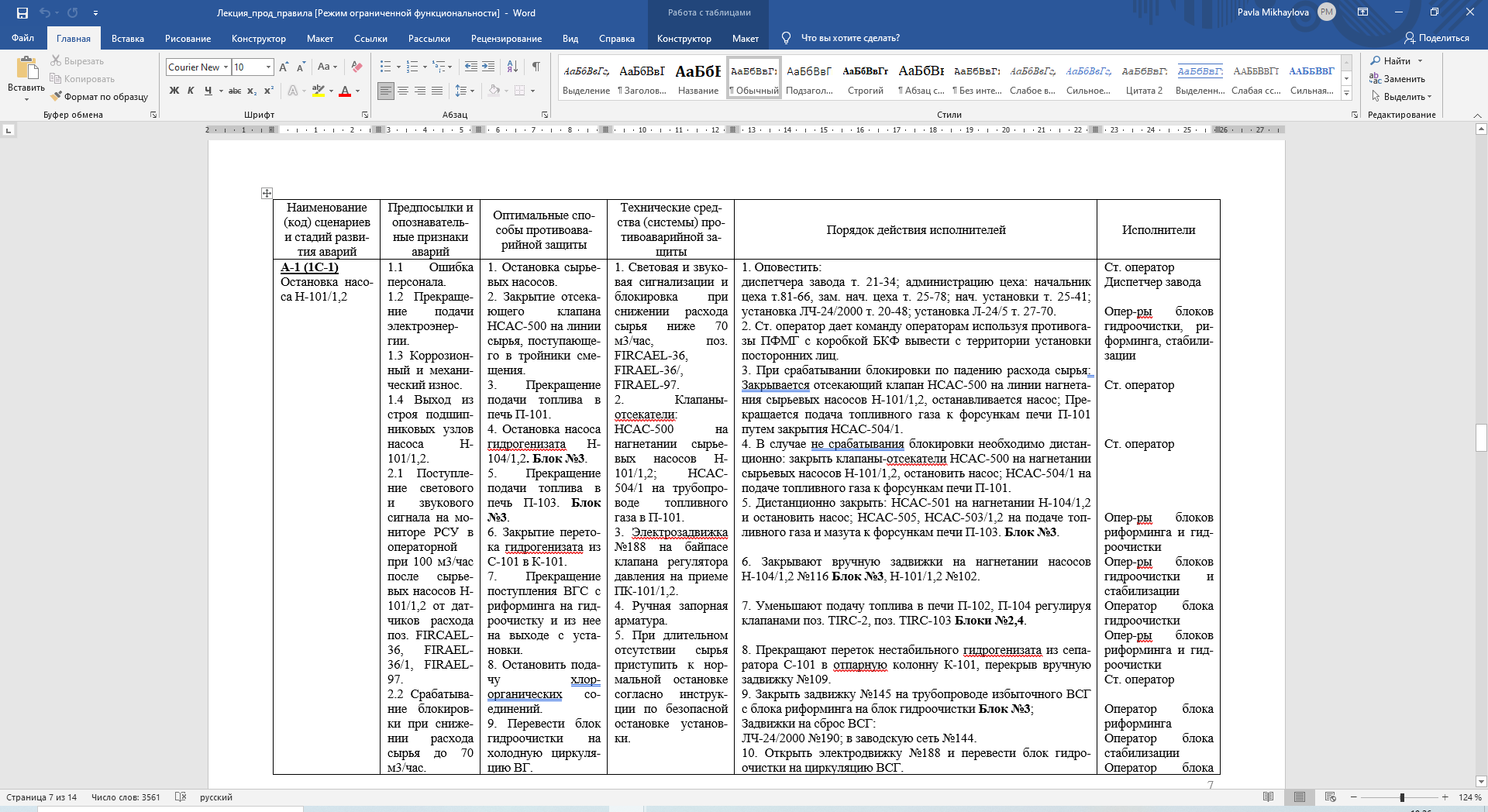 13
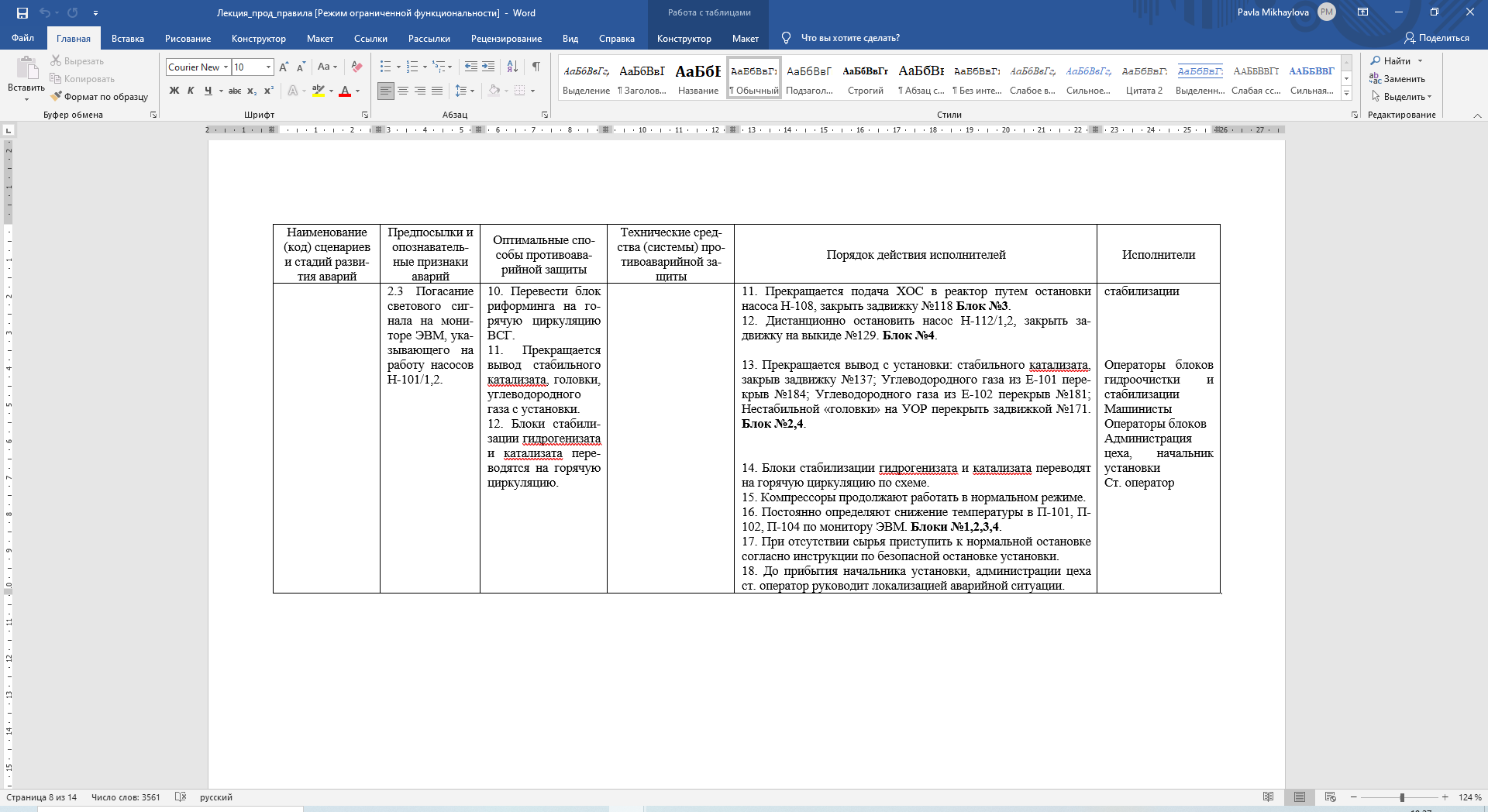 14
Лингвистические переменные:
X1 – «FIRCAEL36» = <больше 100, больше 70 и меньше либо равно 100, меньше либо равно 70>
X2 – «FIRAEL36/1» = <больше 100, больше 70 и меньше либо равно 100, меньше либо равно 70>
X3 – «FIRAEL97» = <больше 100, больше 70 и меньше либо равно 100, меньше либо равно 70>
X4 – «Световой сигнал» = <влк, выкл>
X5 – «Звуковой сигнал» = <вкл, выкл>
X6 – «Блокировка» = <вкл, выкл>
X7 – «Оповестить диспетчера завода» = <да, нет>
X8 – «Оповестить нач. цеха т.81 - 66» = <да, нет>
X9 – «Оповестить зам. нач. цеха т. 25 - 78» = <да, нет>
X10 – «Оповестить нач. установки т. 25 - 41» = <да, нет>
X11 – «Оповестить установку ЛЧ-24/2000 т. 20 - 48» = <да, нет>
X12 – «Оповестить установку Л-24/5 т. 27 - 70» = <да, нет>
X13 – «Дать команду операторам вывести посторонних лиц» = <да, нет>
X14 – «Клап. НСАС - 500» = <откр, закр>
X15 – «Клап. НСАС - 504» = <откр, закр>
X16 – «Насос Н - 101» = <вкл, выкл>
X17 – «Дистанционно клап. НСАС - 500» = <откр, закр>
X18 – «Дистанционно клап. НСАС - 504» = <откр, закр>
X19 – «Дистанционно насос Н - 101» = <вкл, выкл>
X20 – «Дистанционно клап. НСАС - 501» = <откр, закр>
X21 – «Дистанционно насос Н - 104» = <вкл, выкл>
X22 – «Дистанционно клап. НСАС - 505» = <откр, закр>
X23 – «Дистанционно клап. НСАС - 503» = <откр, закр>
Обозначения:
X1, X2, X3 = <M, T, NM>
X4, X5, X6, X16, X19, X21, X33, X35 = <ON, OFF>
X7, X8, X9, X10, X11, X12, X13, X41, X43, X44, X45 = <Y, N>
X14, X15, X17, X18, X20, X22, X23, X24, X25, X28, X29, X30, X31, X32, X34, X36, X37, X38, X39, X40, X42 = <O, C>
X26, X27 = <R, NR>
15
Лингвистические переменные:
X24 – «Вручную здвжк №116» = <откр, закр>
X25 – «Вручную здвжк №102» = <откр, закр>
X26 – «Клап. TIRC - 2» = <регулировать, не регулировать>
X27 – «Клап. TIRC - 103» = <регулировать, не регулировать>
X28 – «Вручную здвжк №109» = <откр, закр>
X29 – «Здвжк №145» = <откр, закр>
X30 – «Здвжк №190» = <откр, закр>
X31 – «Здвжк №144» = <откр, закр>
X32 – «Эл. здвжк №188» = <откр, закр>
X33 – «Насос Н - 108» = <вкл, выкл>
X34 – «Здвжк №118» = <откр, закр>
X35 – «Дистанционно насос Н - 112» = <вкл, выкл>
X36 – «Дистанционно здвжк №129» = <откр, закр>
X37 – «Здвжк №137» = <откр, закр>
X38 – «Здвжк №184» = <откр, закр>
X39 – «Здвжк №181» = <откр, закр>
X40 – «Здвжк №171» = <откр, закр>
X41 – «Перевод блоков стабилизации на горяч. циркул.» = <да, нет>
X42 – «Отсутствие сырья» = <да, нет>
X43 – «Нормальная остановка установки» = <да, нет>
X44 – «Прибытие начальства» = <да, нет>
X45 – «Оператор руководить локализацией авар. ситуац.» = <да, нет>
Обозначения:
X1, X2, X3 = <M, T, NM>
X4, X5, X6, X16, X19, X21, X33, X35 = <ON, OFF>
X7, X8, X9, X10, X11, X12, X13, X41, X43, X44, X45 = <Y, N>
X14, X15, X17, X18, X20, X22, X23, X24, X25, X28, X29, X30, X31, X32, X34, X36, X37, X38, X39, X40, X42 = <O, C>
X26, X27 = <R, NR>
16
Продукционные правила:
Обозначения:
X1, X2, X3 = <M, T, NM>
X4, X5, X6, X16, X19, X21, X33, X35 = <ON, OFF>
X7, X8, X9, X10, X11, X12, X13, X41, X43, X44, X45 = <Y, N>
X14, X15, X17, X18, X20, X22, X23, X24, X25, X28, X29, X30, X31, X32, X34, X36, X37, X38, X39, X40, X42 = <O, C>
X26, X27 = <R, NR>
1. Если «FIRCAEL36» = <больше 70 и меньше либо равно 100> и «FIRAEL36/1» = <больше 70 и меньше либо равно 100> и «FIRAEL97» = <больше 70 и меньше либо равно 100>, то «Световой сигнал» = <вкл> и «Звуковой сигнал» = <вкл>.
 М1 ≡ [((X1 = T)  (X2 = T)  (X3 = T)) → ((X4 = ON)  (X5 = ON))]
 2. Если «FIRCAEL36» = <меньше либо равно 70> и «FIRAEL36/1» = <меньше либо равно 70> и «FIRAEL97» = <меньше либо равно 70>, то «Блокировка» = <вкл>.
 М2 ≡ [((X1 = NM)  (X2 = NM)  (X3 = NM)) → (X6 = ON)]
3.Если «Световой сигнал» = <вкл> и «Звуковой сигнал» = <вкл> и «Блокировка» = <вкл>, то «Оповестить диспетчера завода» = <да> и «Оповестить нач. цеха т.81 - 66» = <да> и «Оповестить зам. нач. цеха т. 25 - 78» = <да> и «Оповестить нач. установки т. 25 - 41» = <да> и «Оповестить установку ЛЧ-24/2000 т. 20 - 48» = <да> и «Оповестить установку Л-24/5 т. 27 - 70» = <да>.
М3 ≡ [((X4 = ON)  (X5 = ON)  (X6 = ON)) → ((X7 = Y)  (X8 = Y)  (X9 = Y)  (X10 = Y)  (X11 = Y)  (X12 = Y))]
17